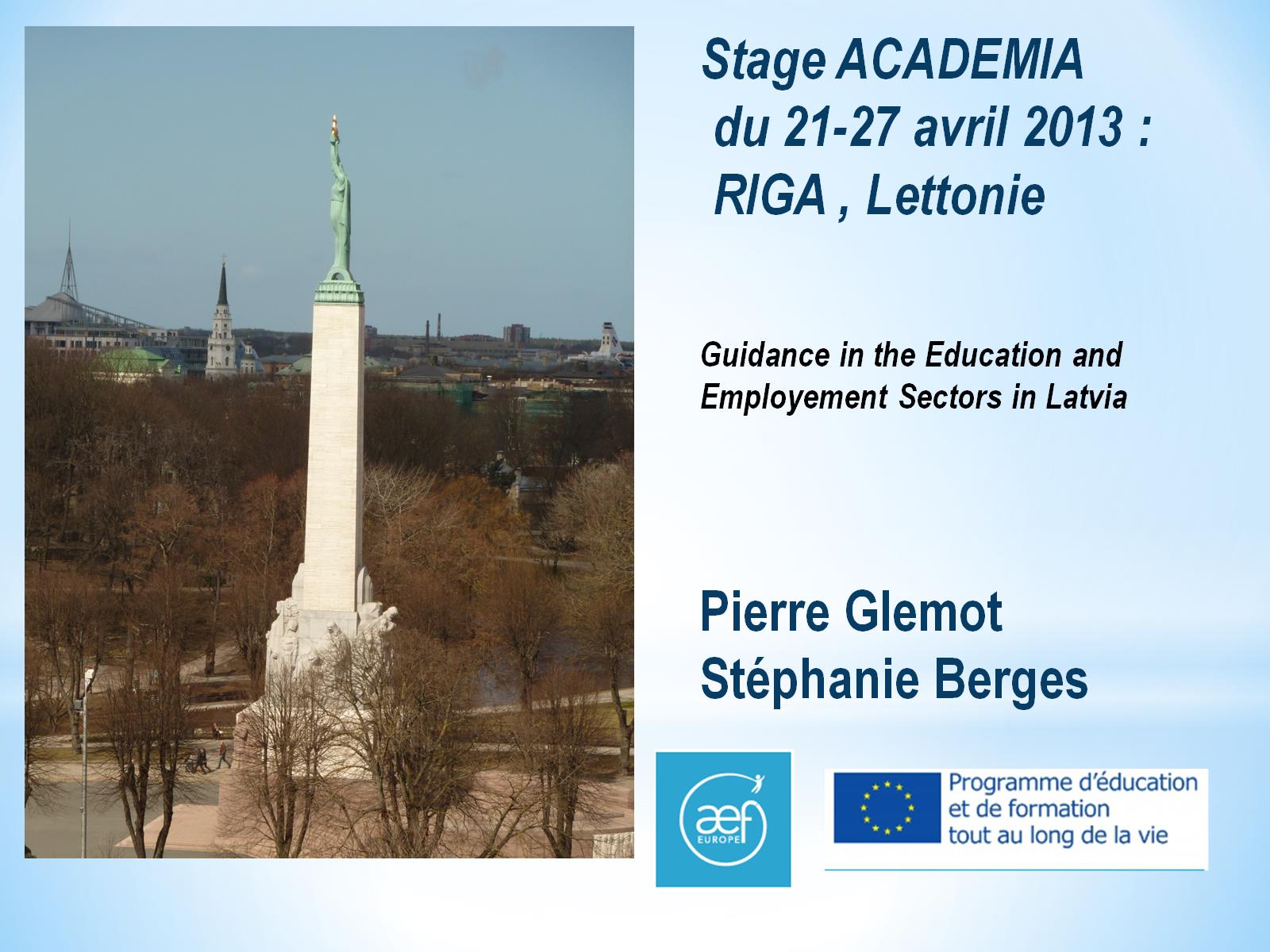 Stage ACADEMIA du 21-27 avril 2013 : RIGA , LettonieGuidance in the Education and Employement Sectors in LatviaPierre GlemotStéphanie Berges
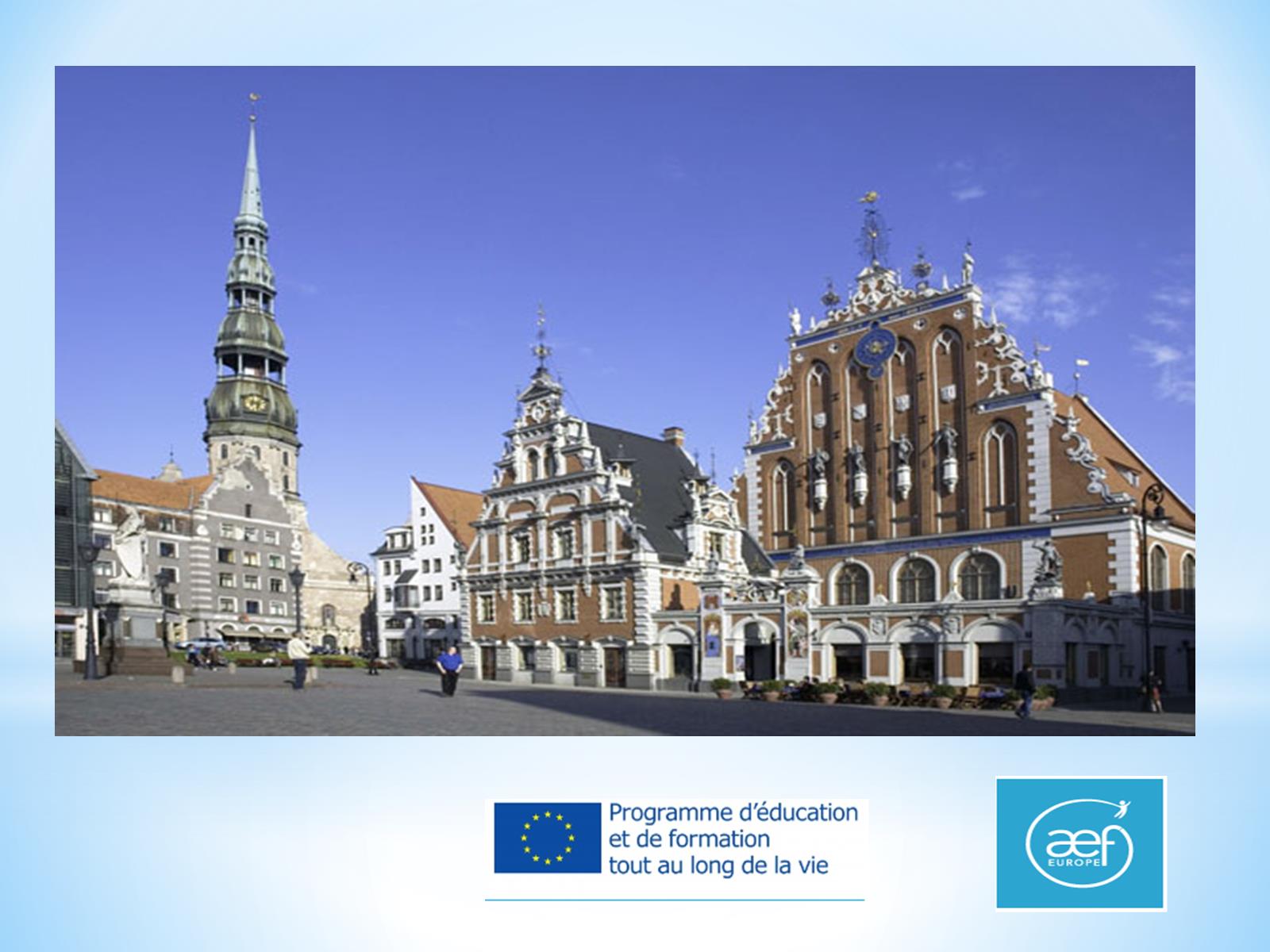 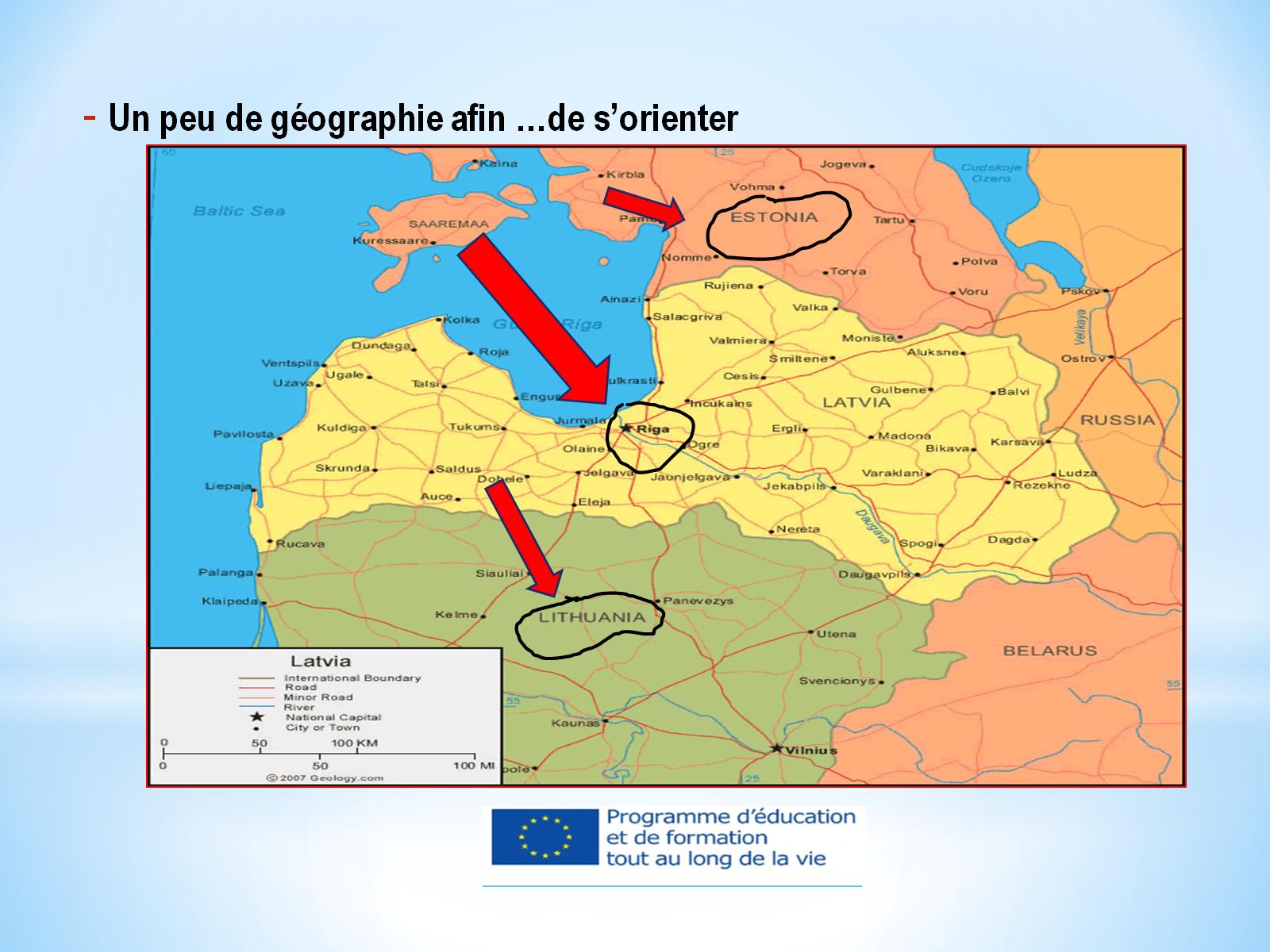 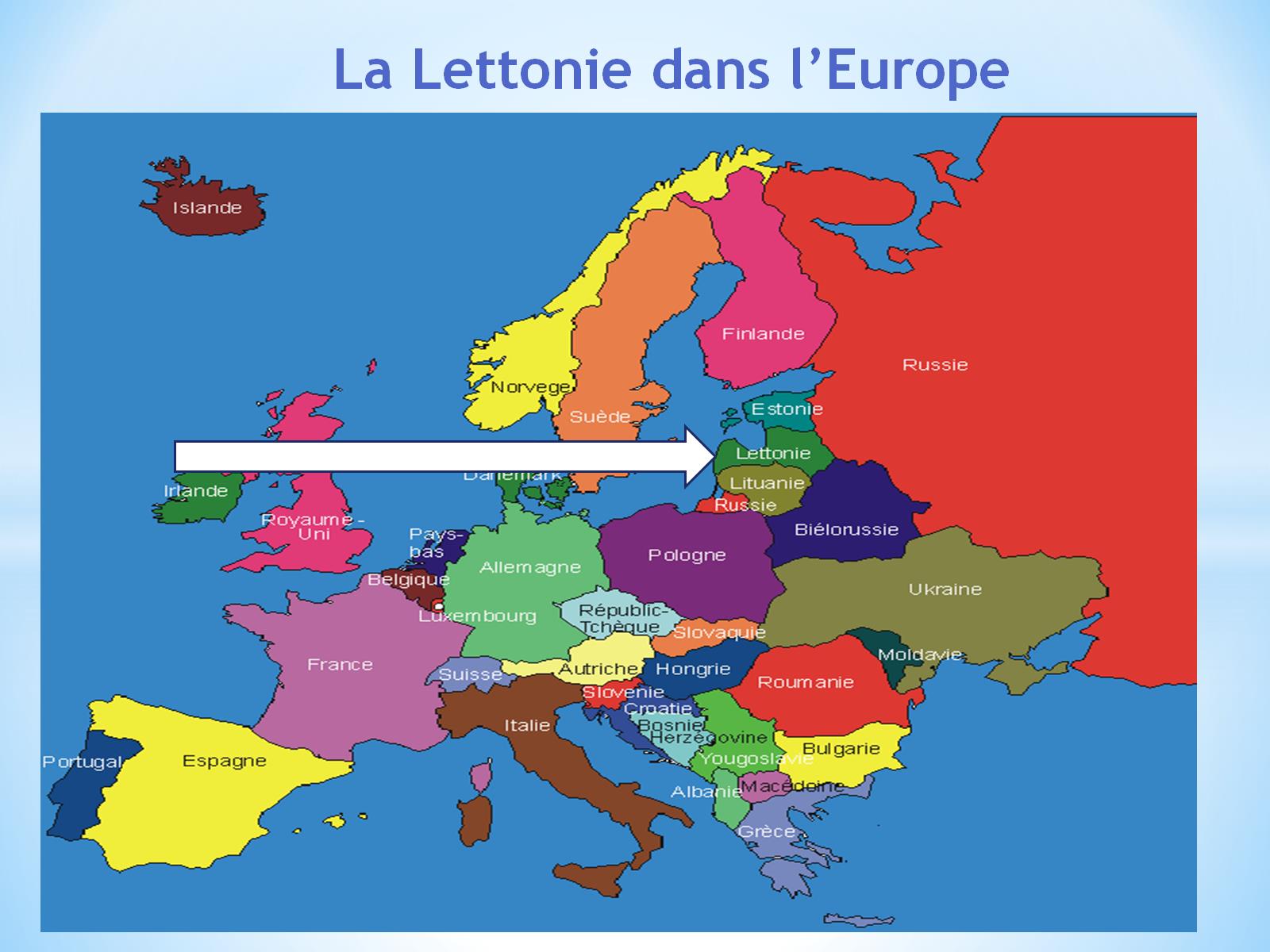 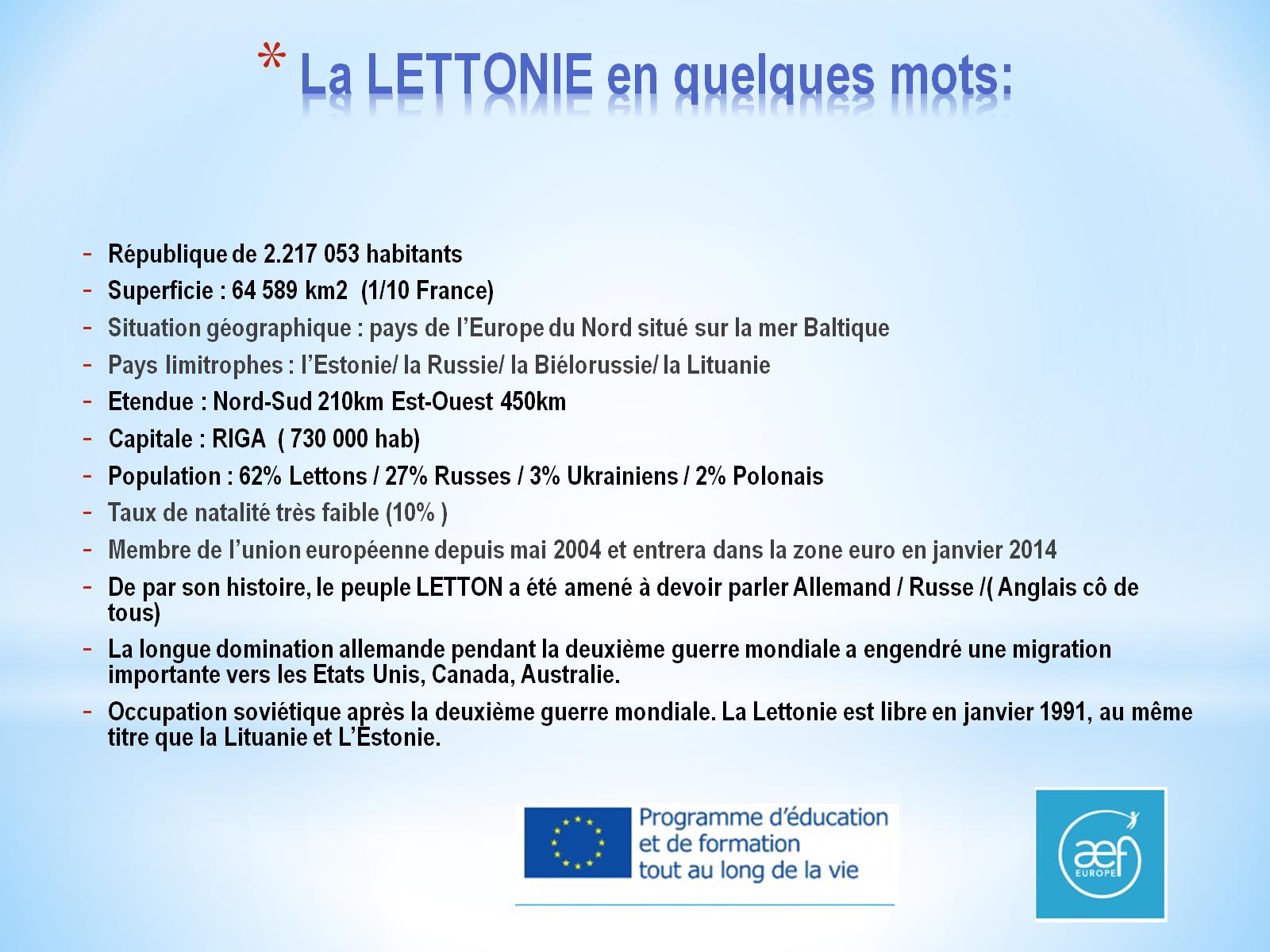 La LETTONIE en quelques mots:
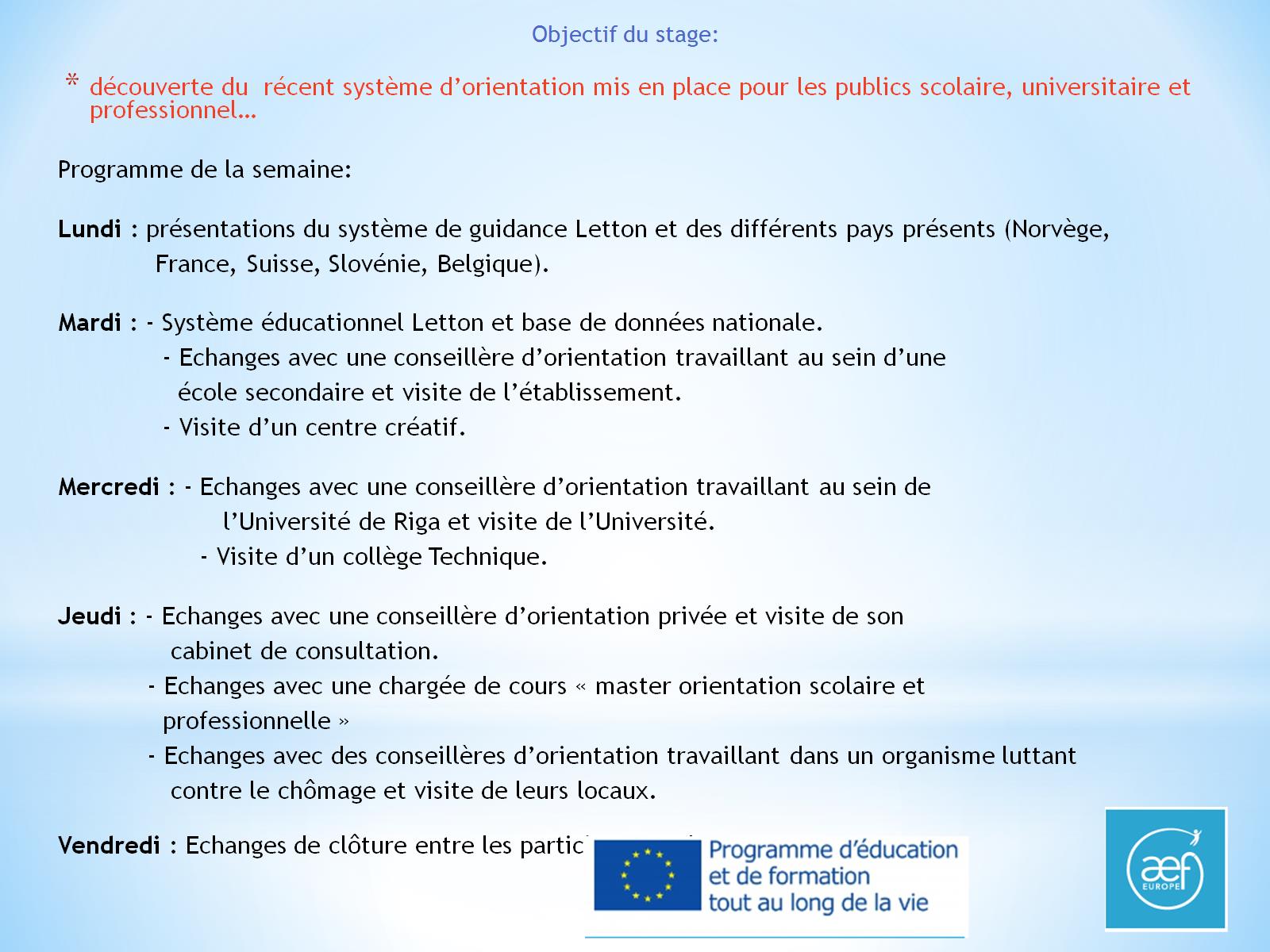 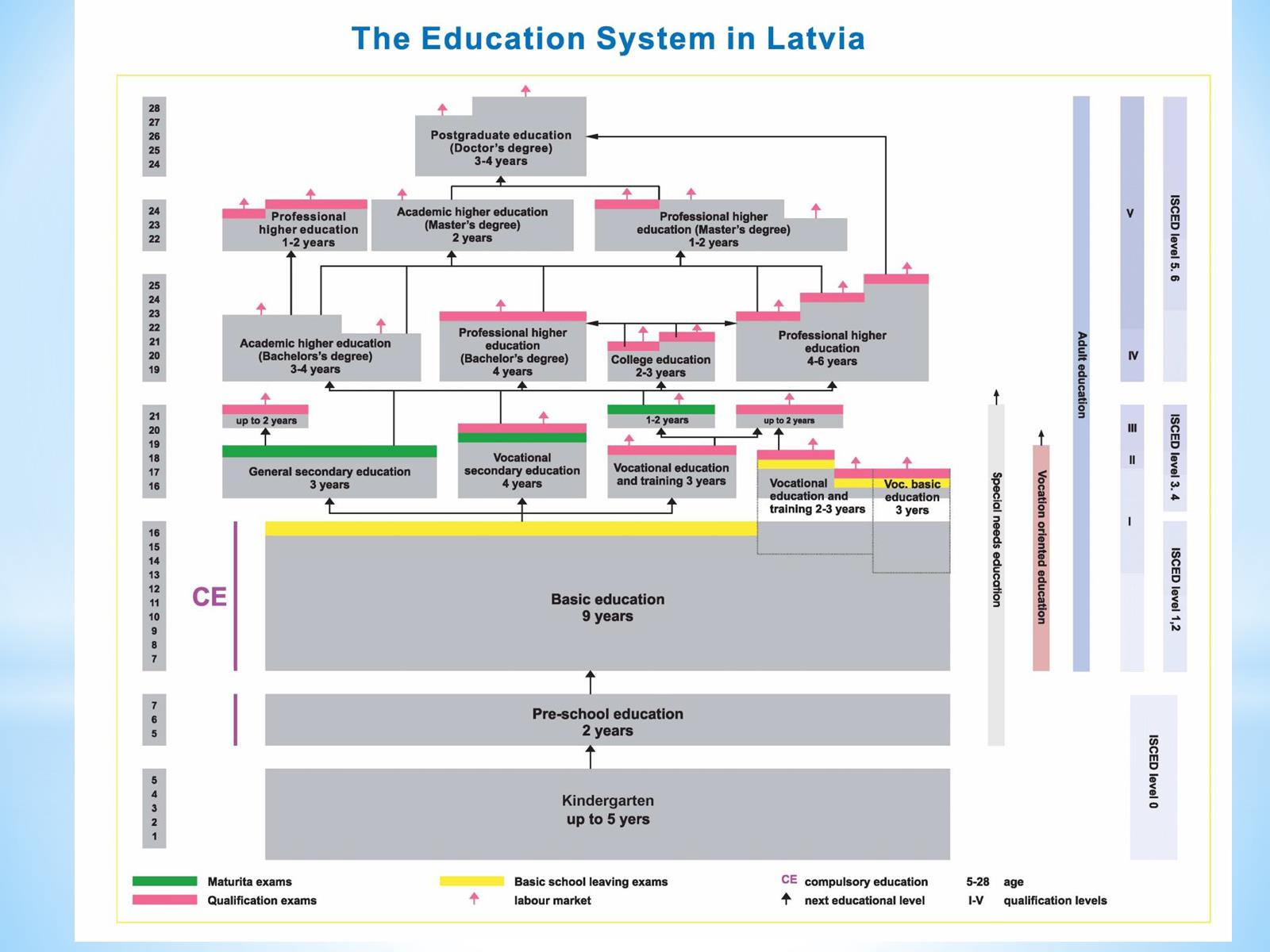 Système éducationnel Letton
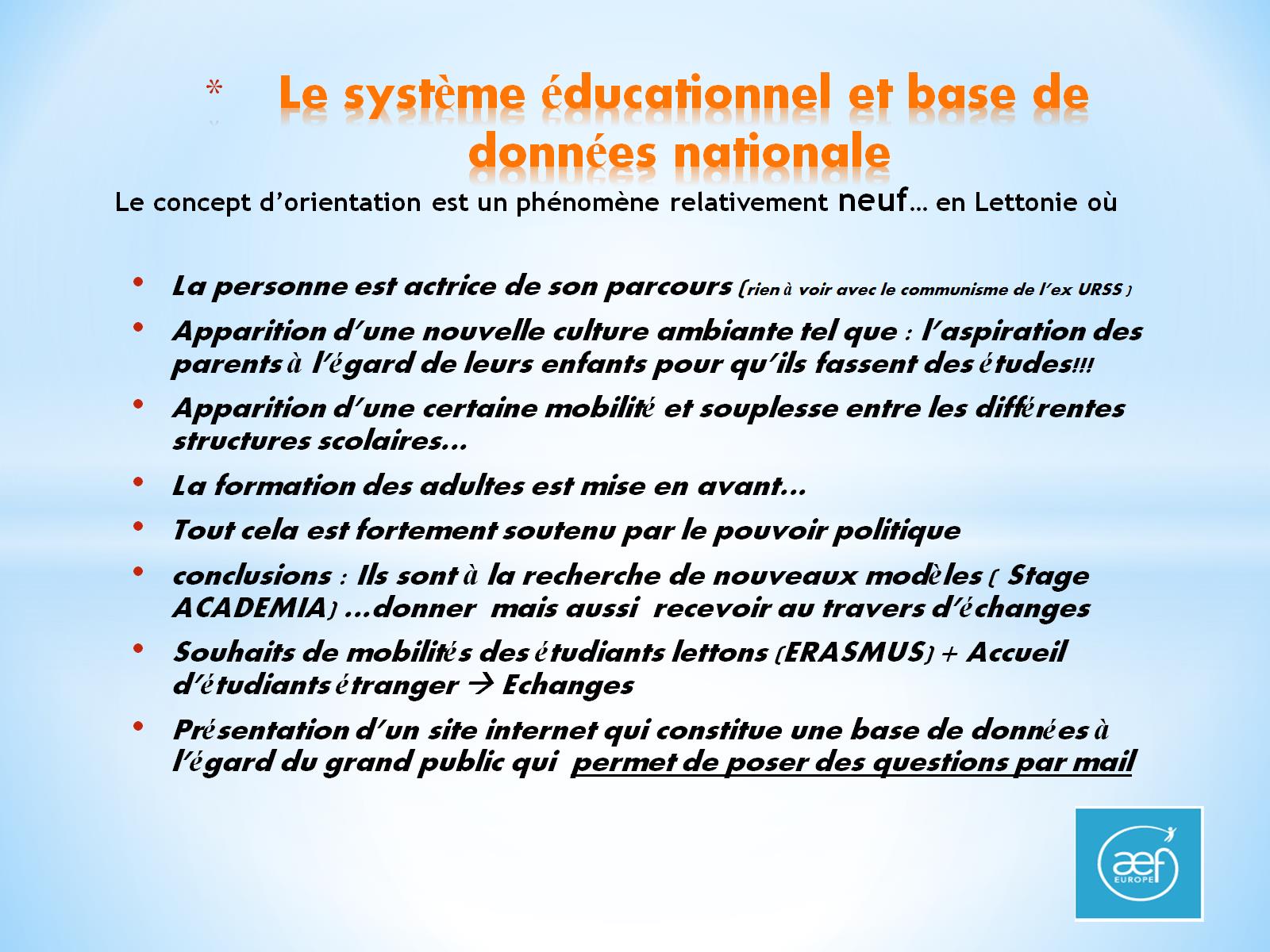 Le système éducationnel et base de données nationale
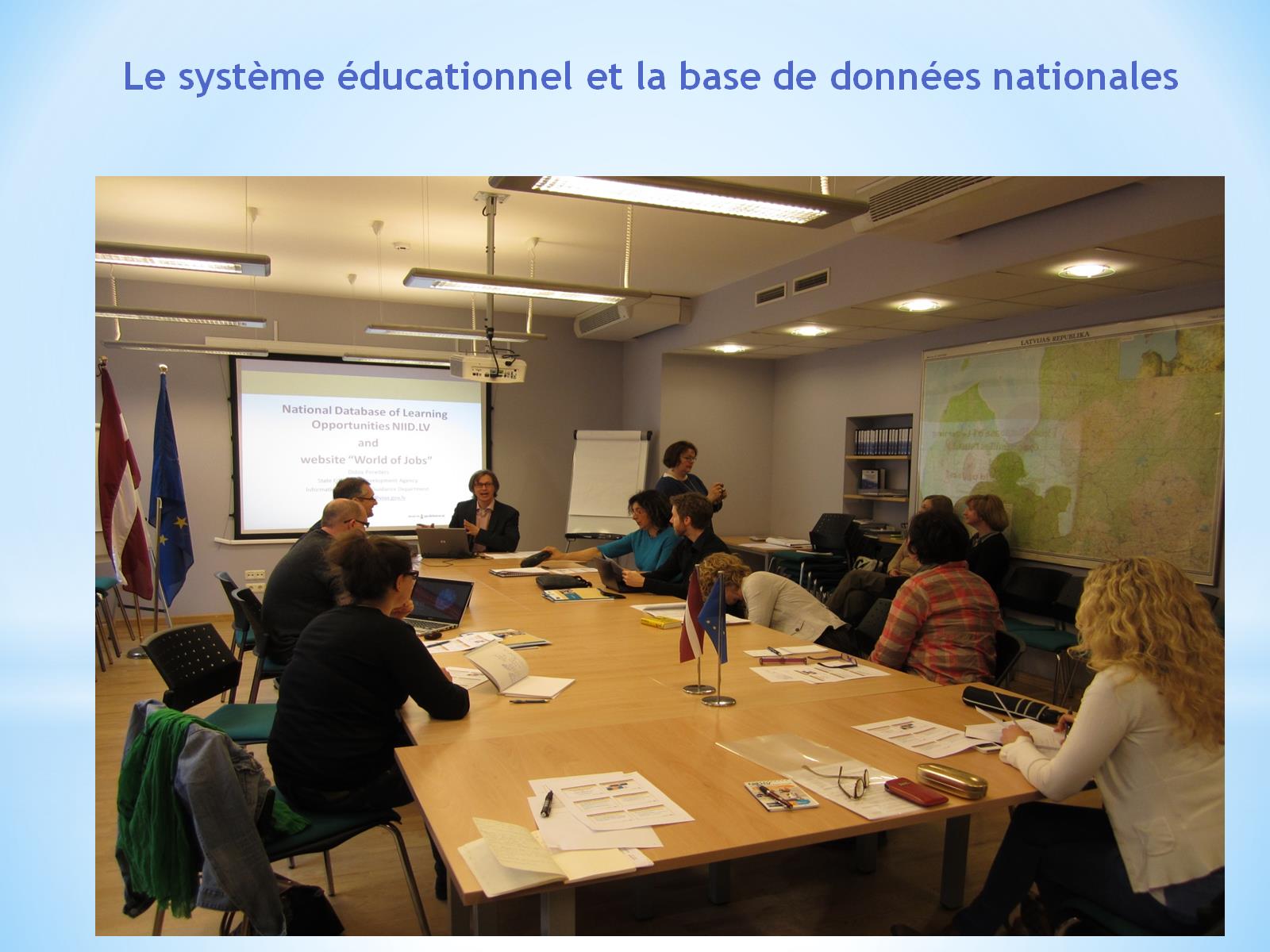 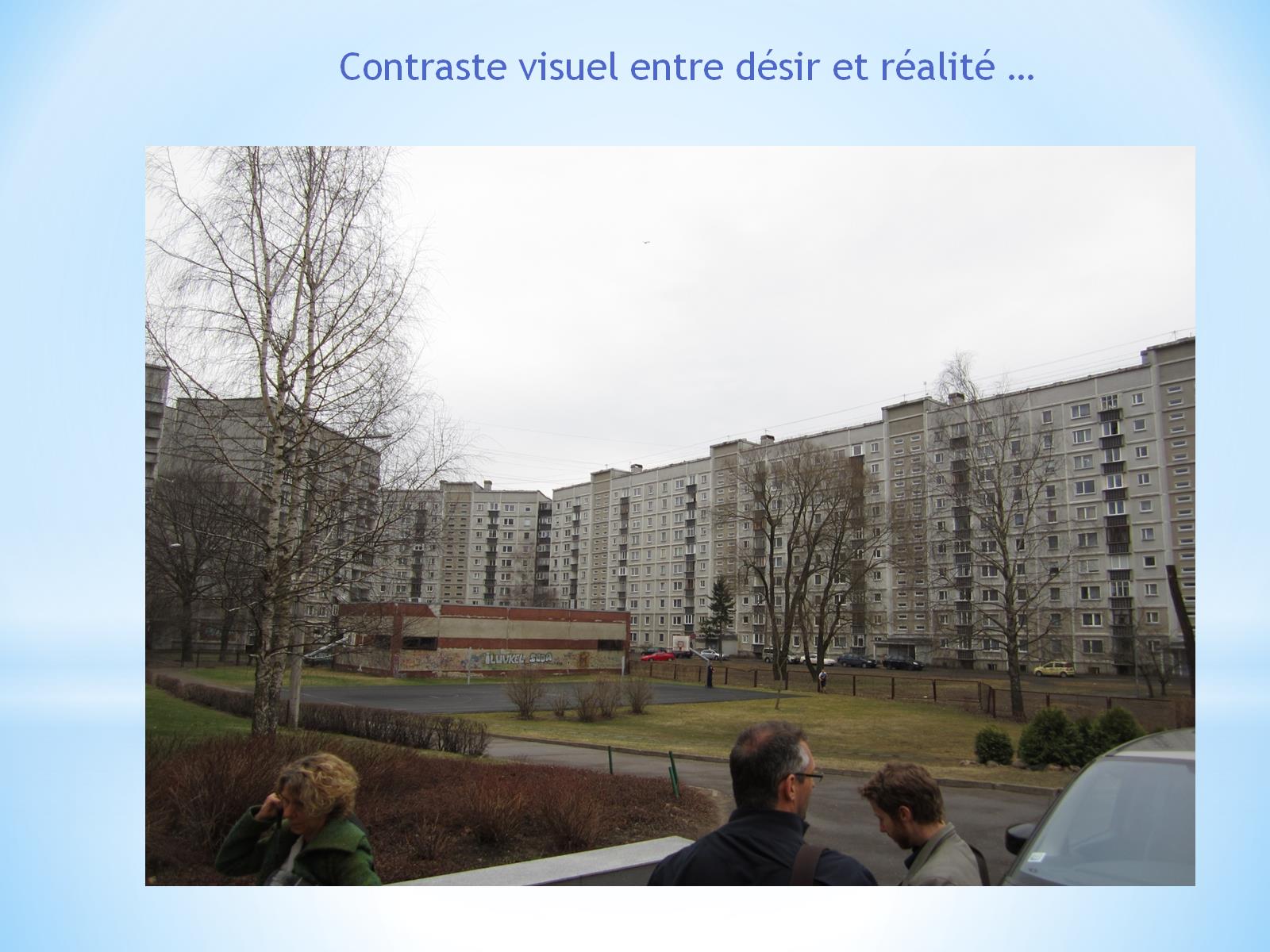 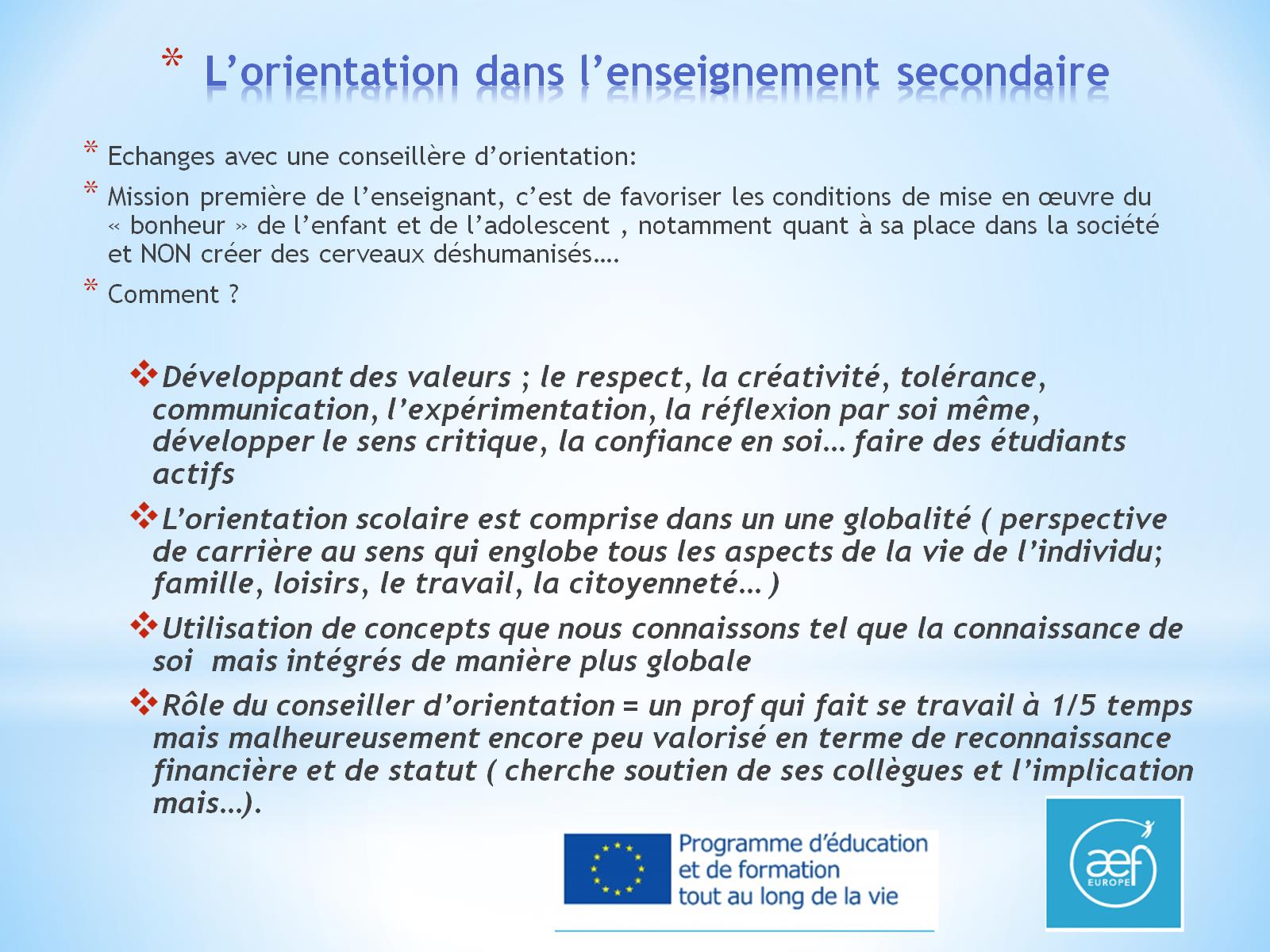 L’orientation dans l’enseignement secondaire
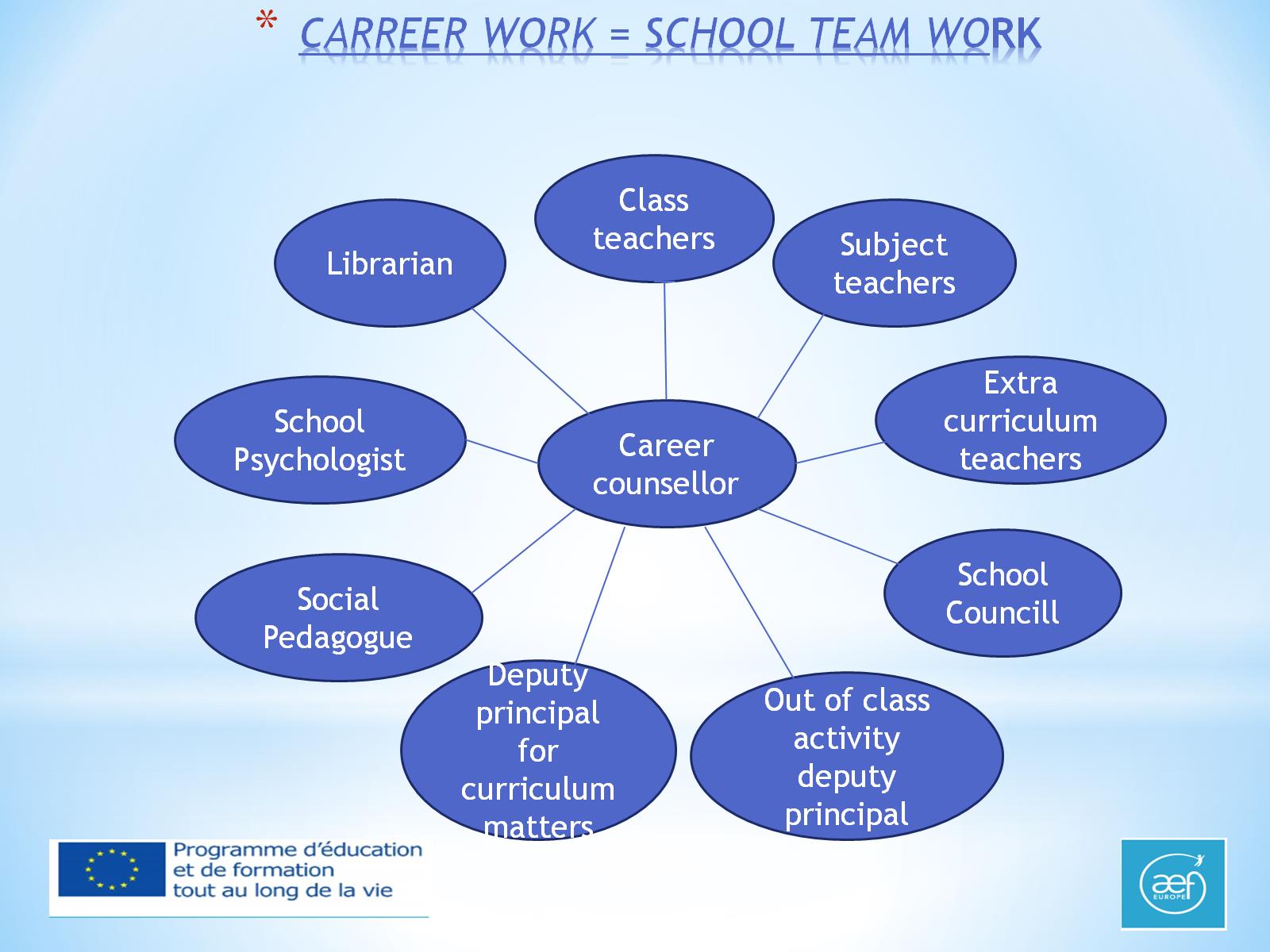 CARREER WORK = SCHOOL TEAM WORK
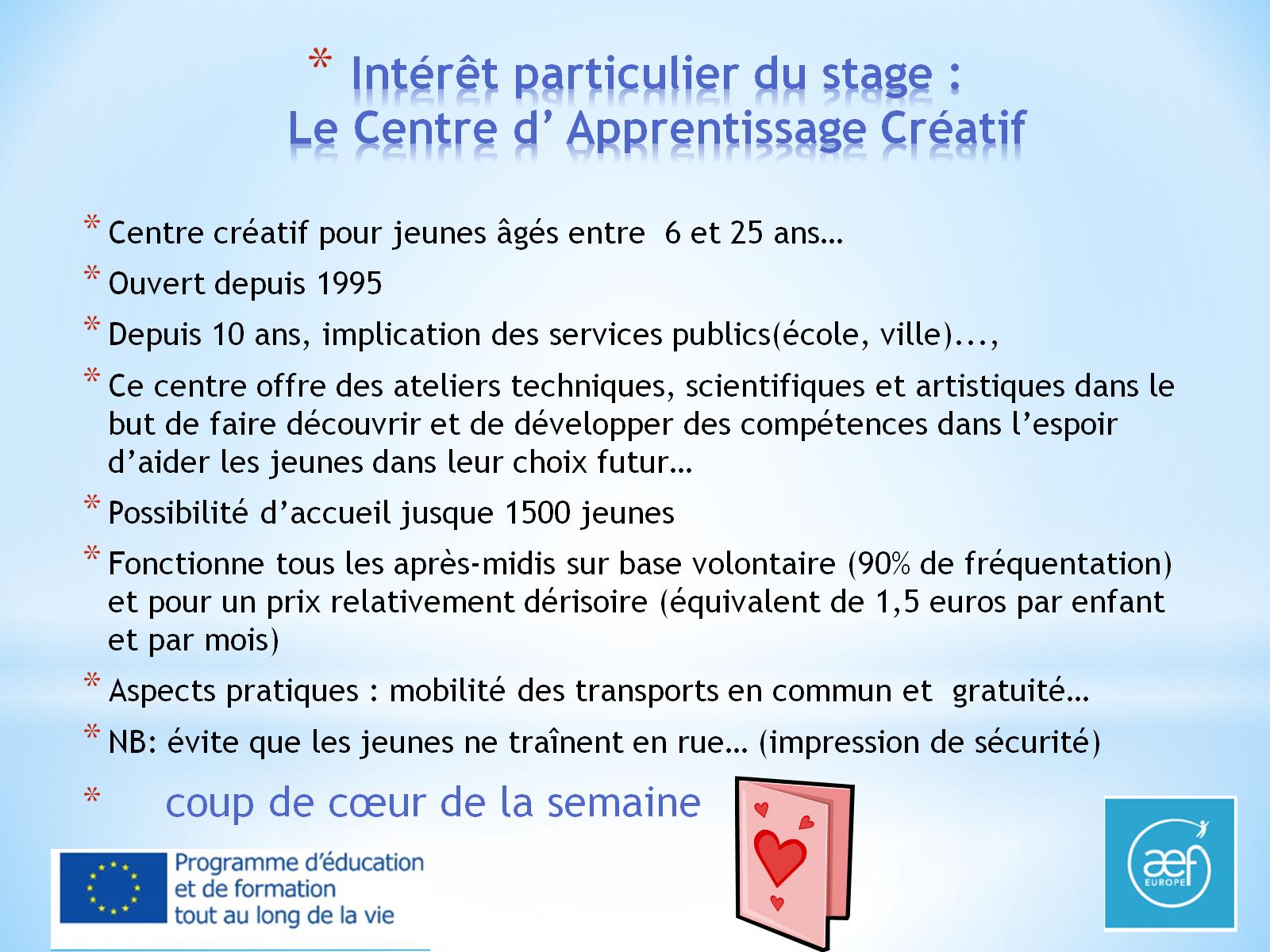 Intérêt particulier du stage : Le Centre d’ Apprentissage Créatif
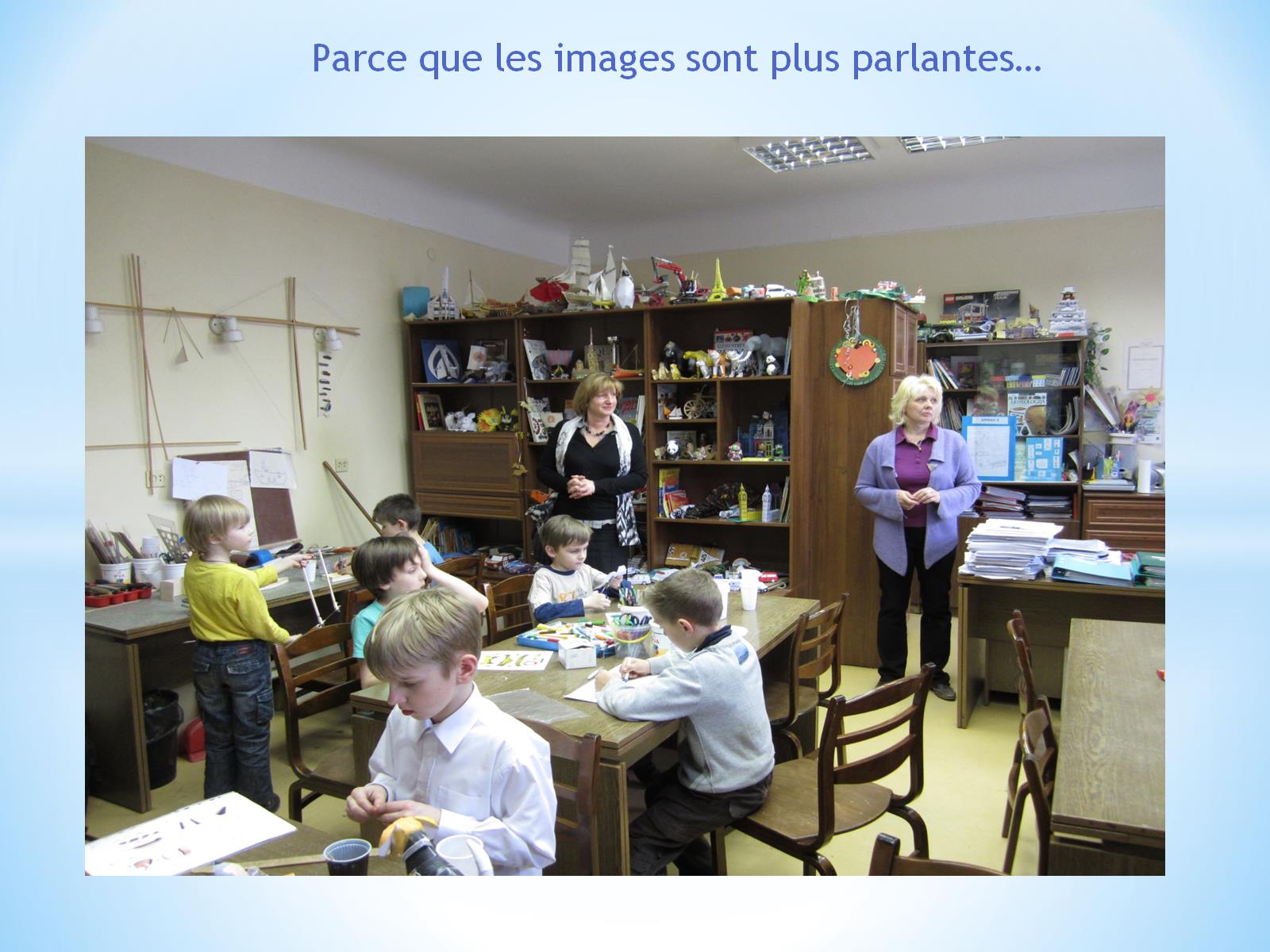 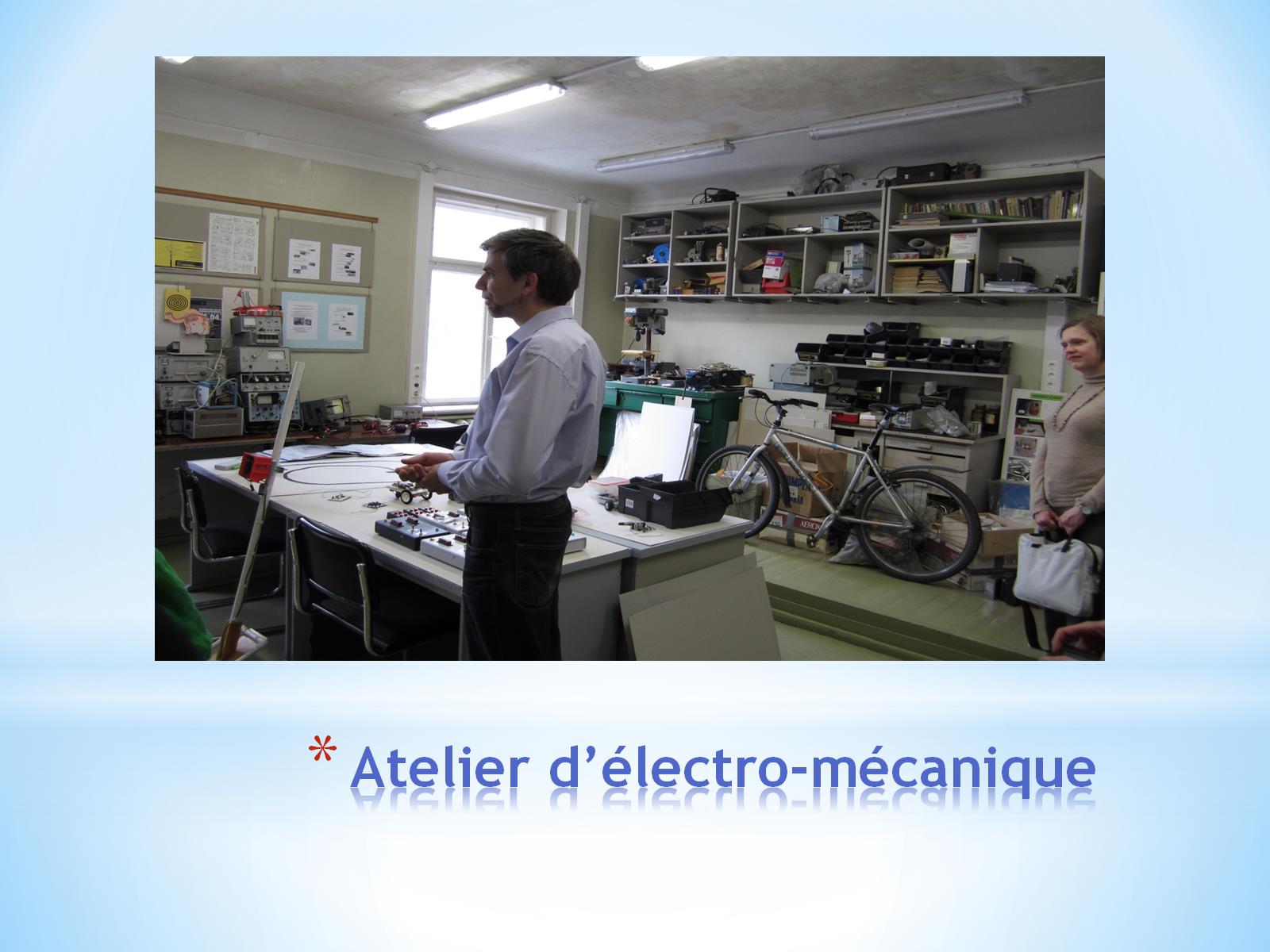 Atelier d’électro-mécanique
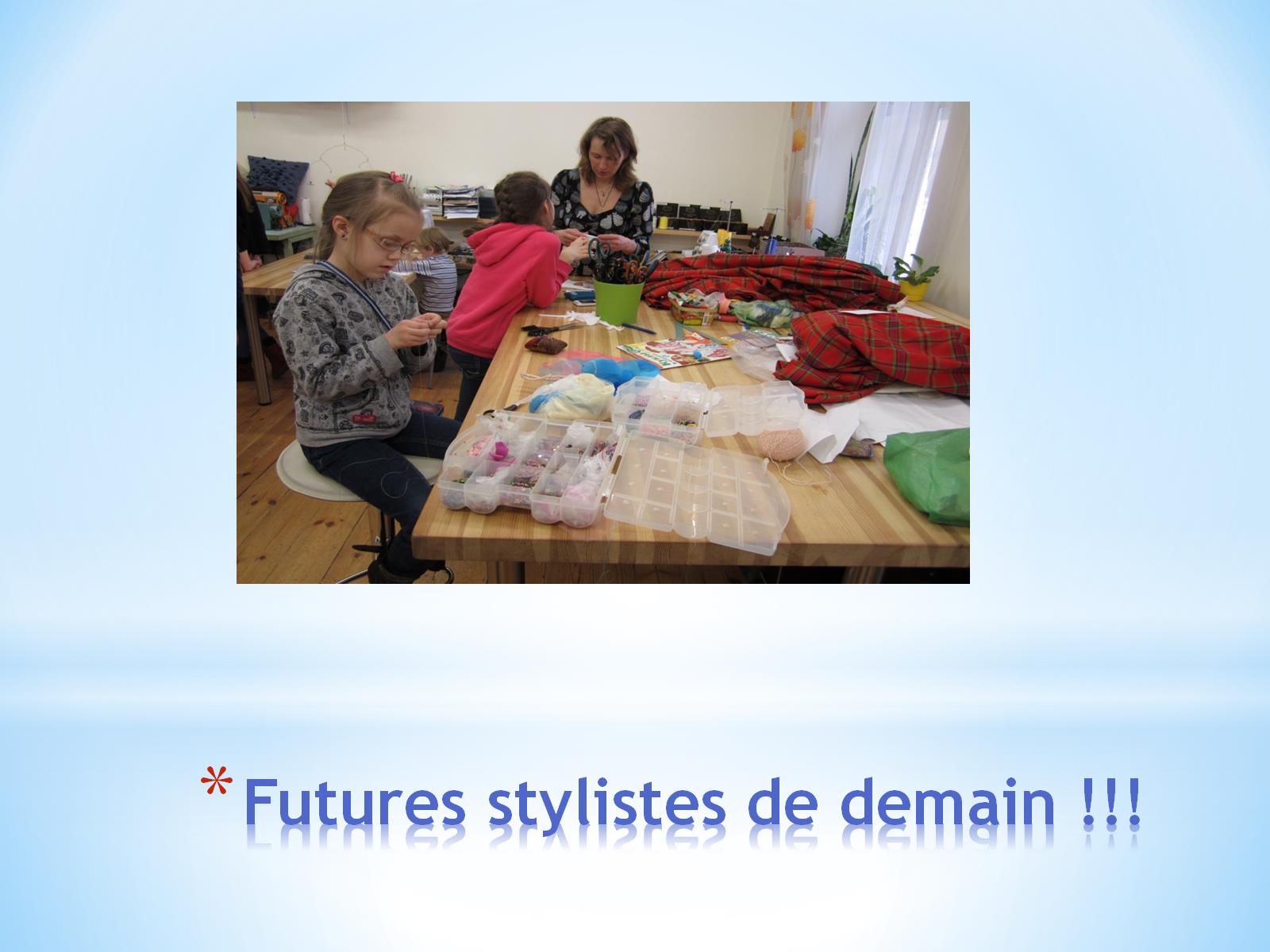 Futures stylistes de demain !!!
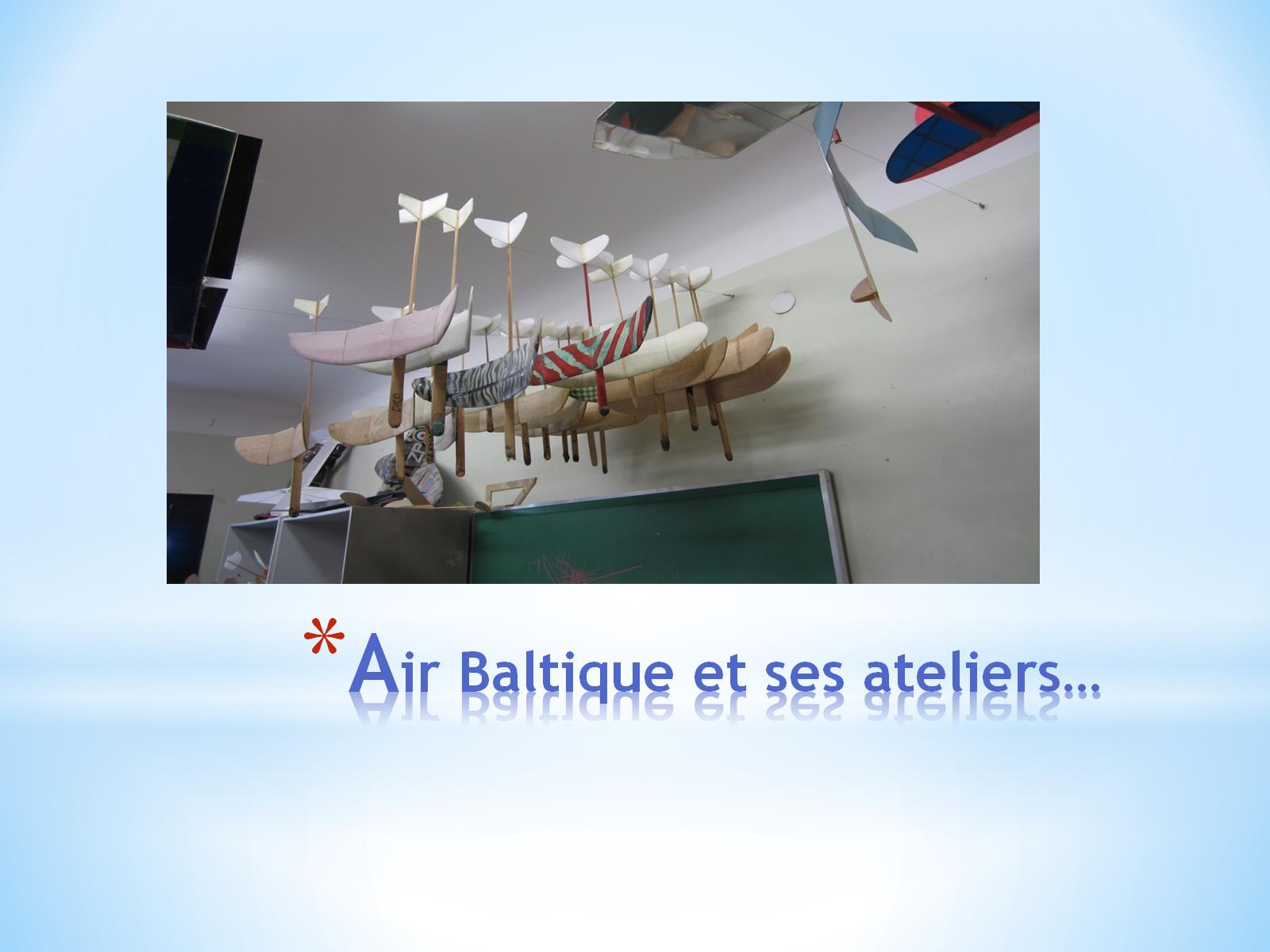 Air Baltique et ses ateliers…
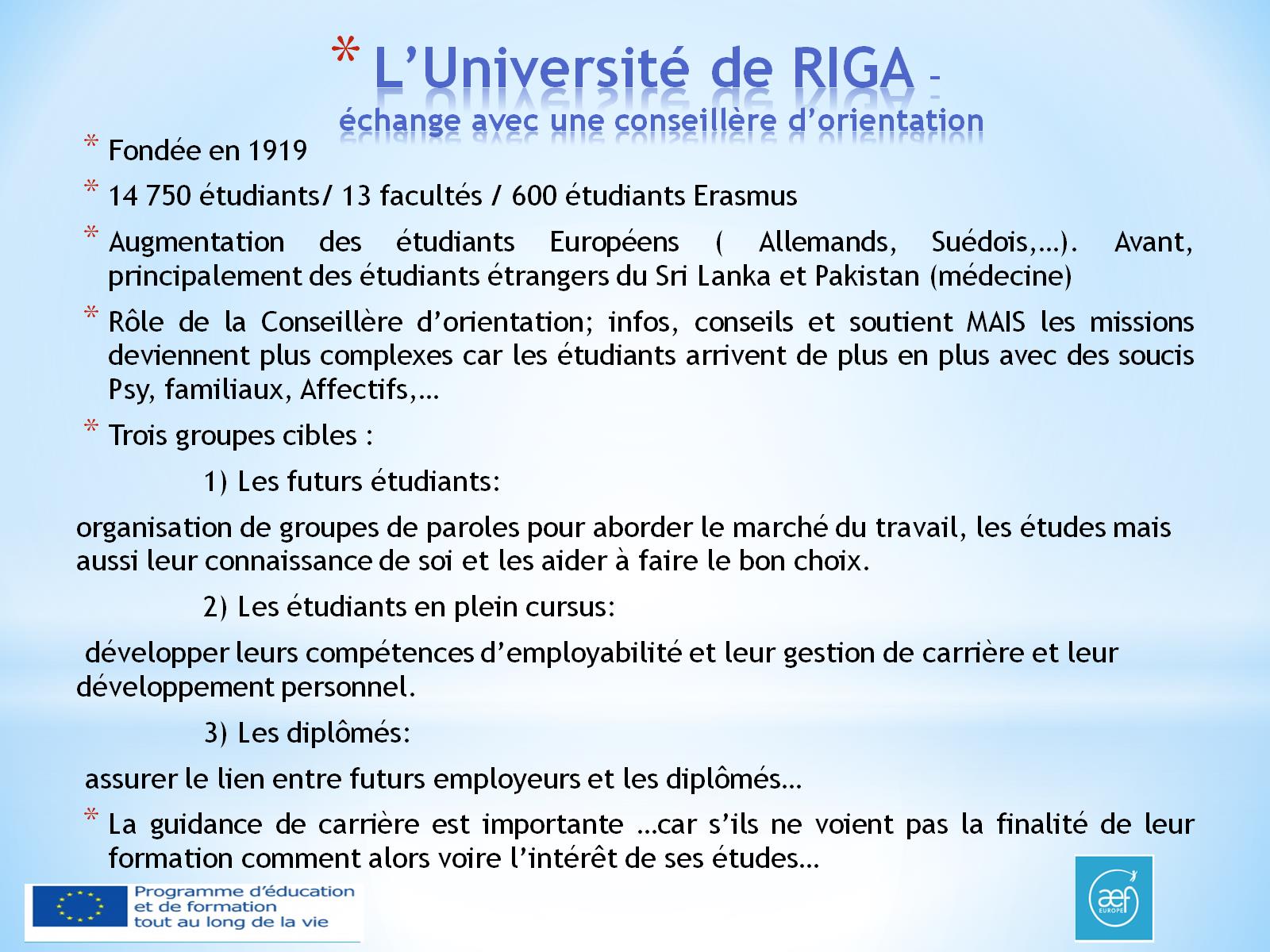 L’Université de RIGA – échange avec une conseillère d’orientation
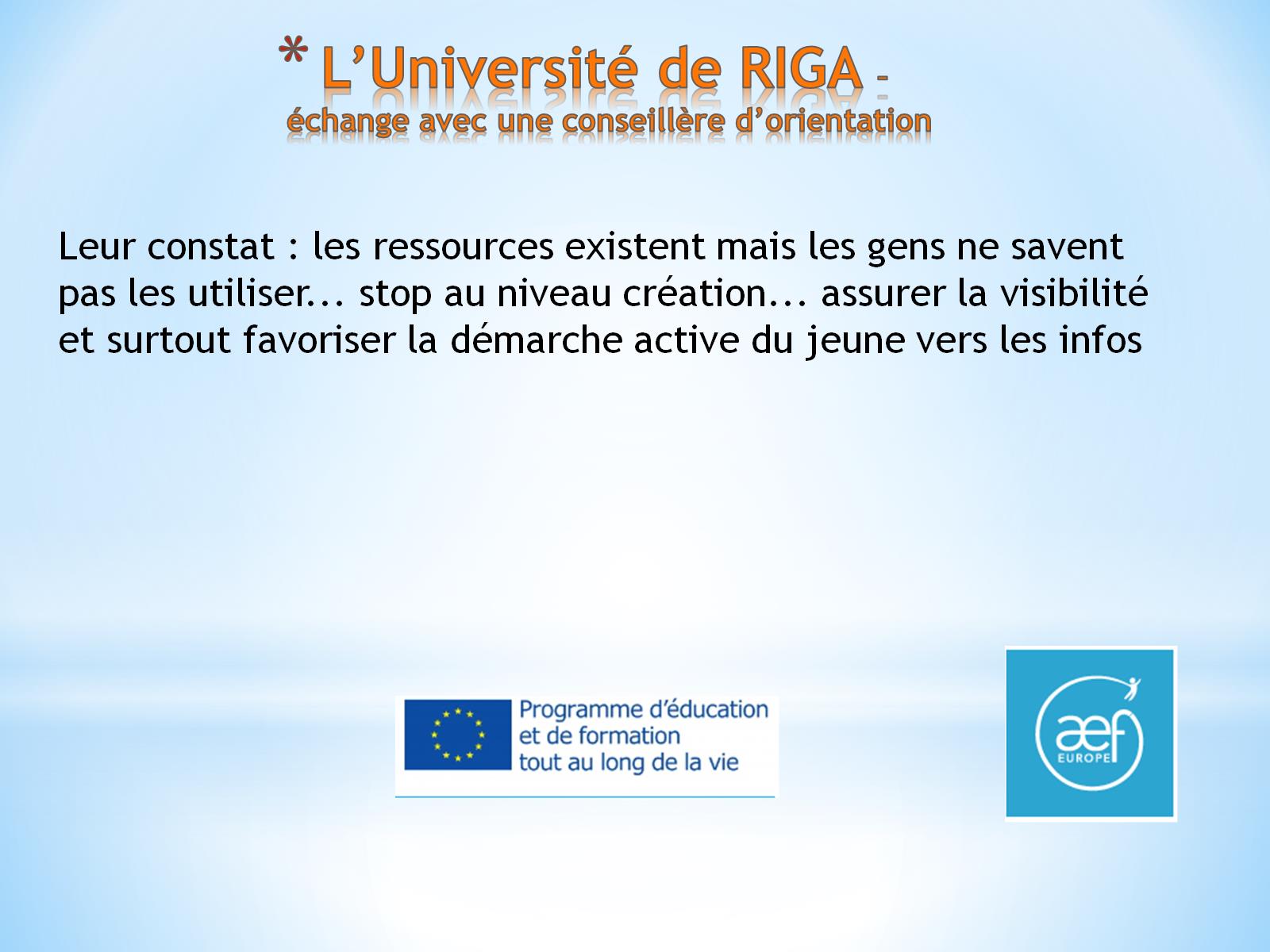 L’Université de RIGA – échange avec une conseillère d’orientation
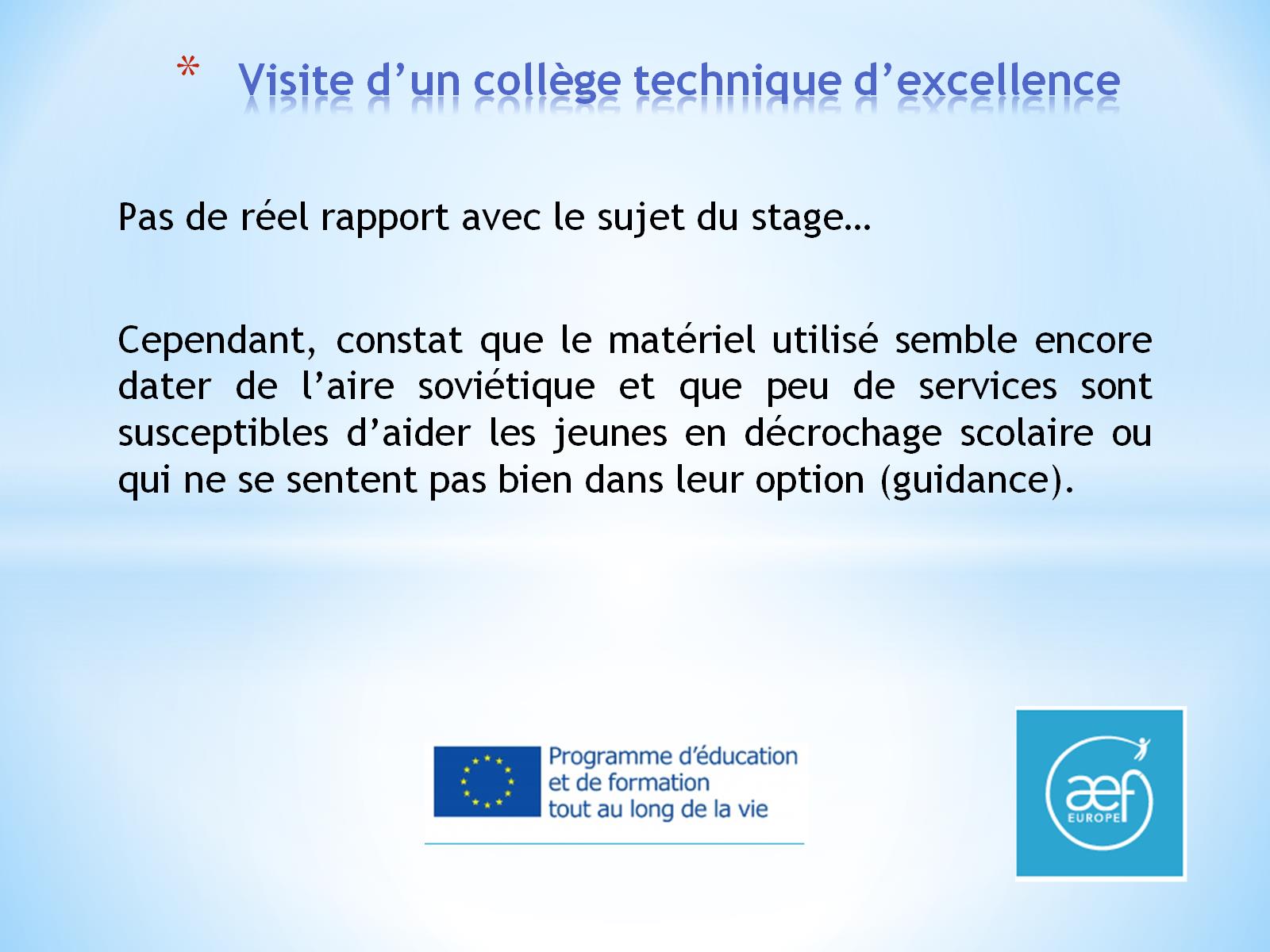 Visite d’un collège technique d’excellence
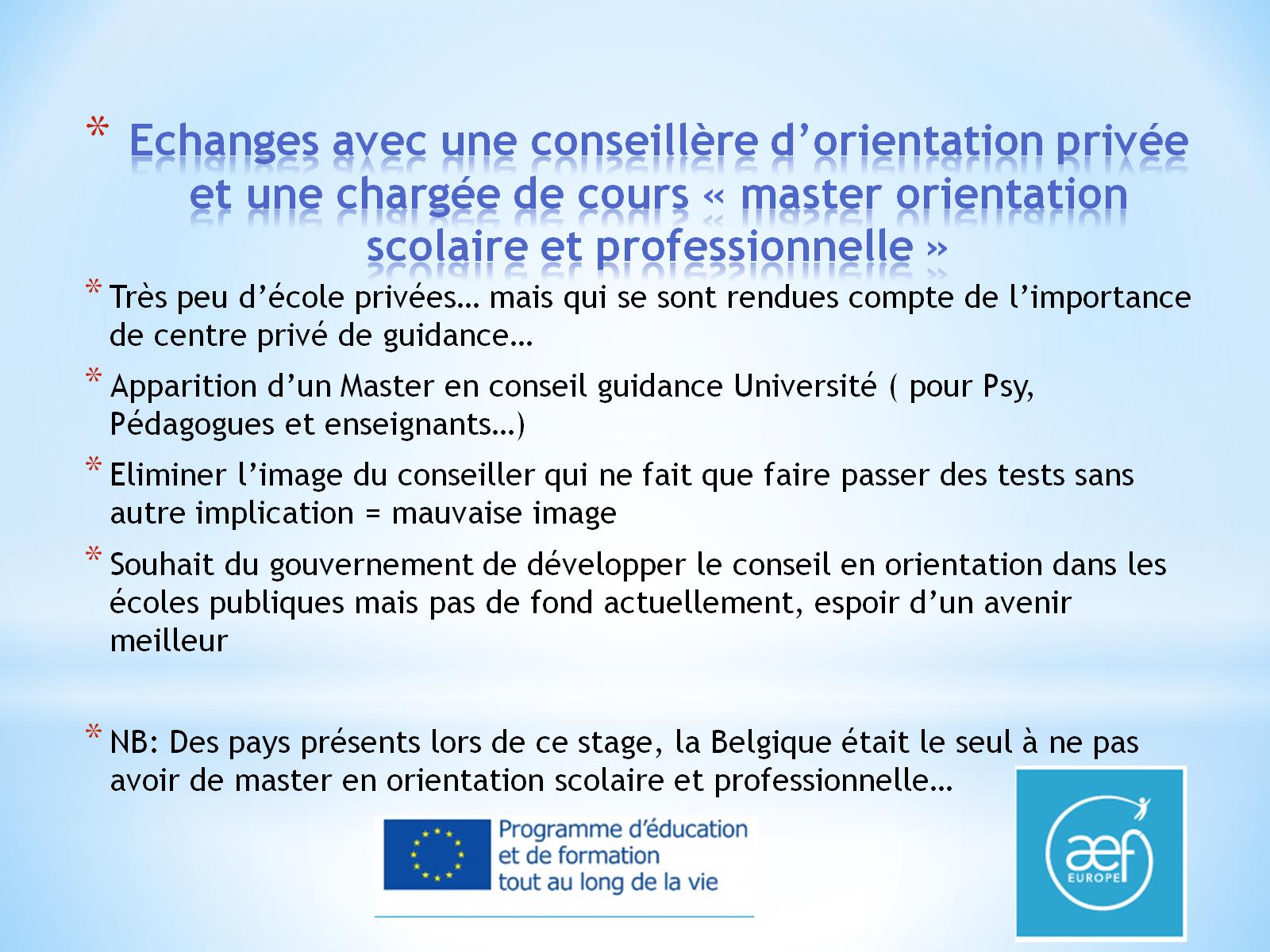 Echanges avec une conseillère d’orientation privée et une chargée de cours « master orientation scolaire et professionnelle »
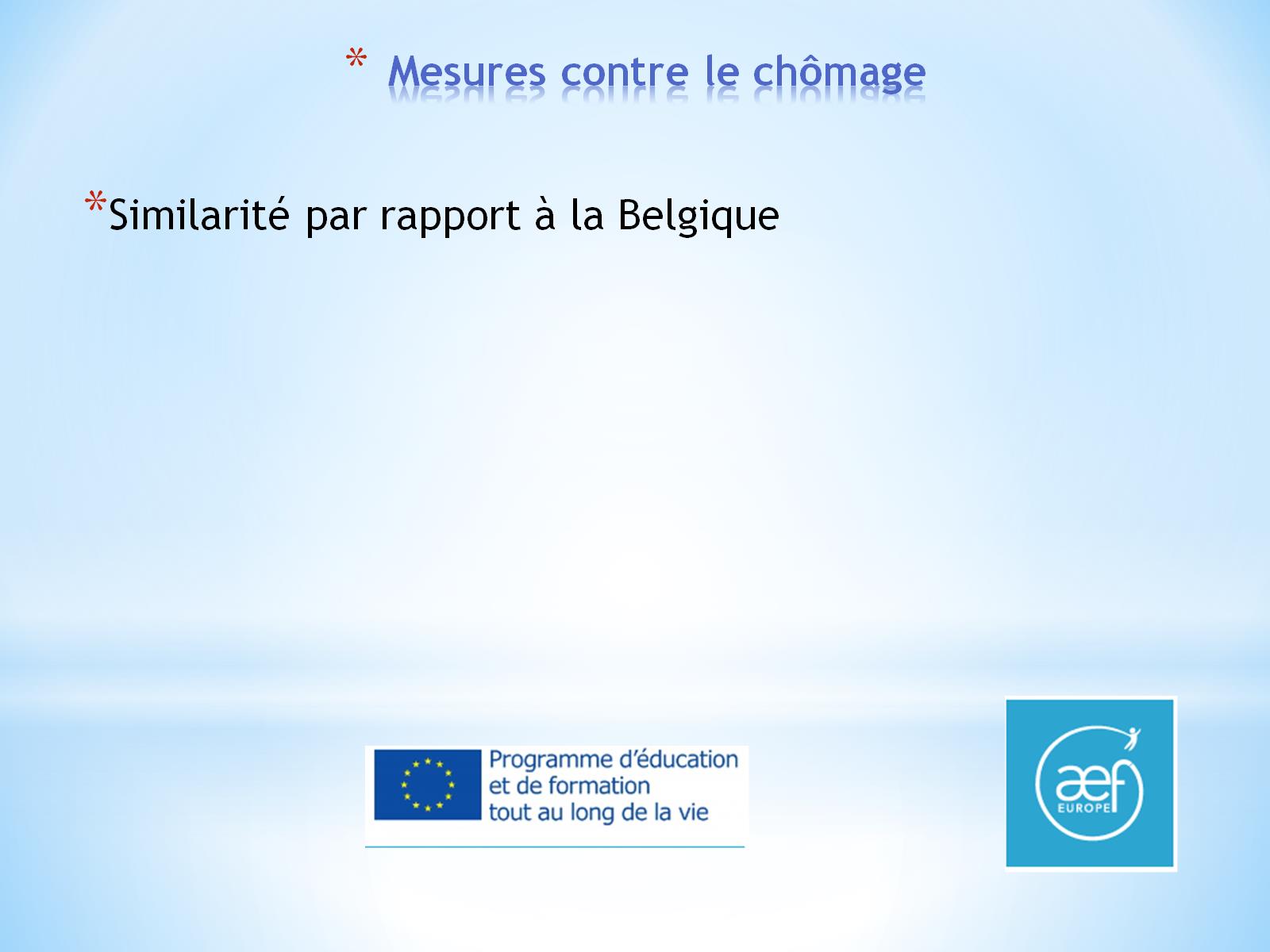 Mesures contre le chômage
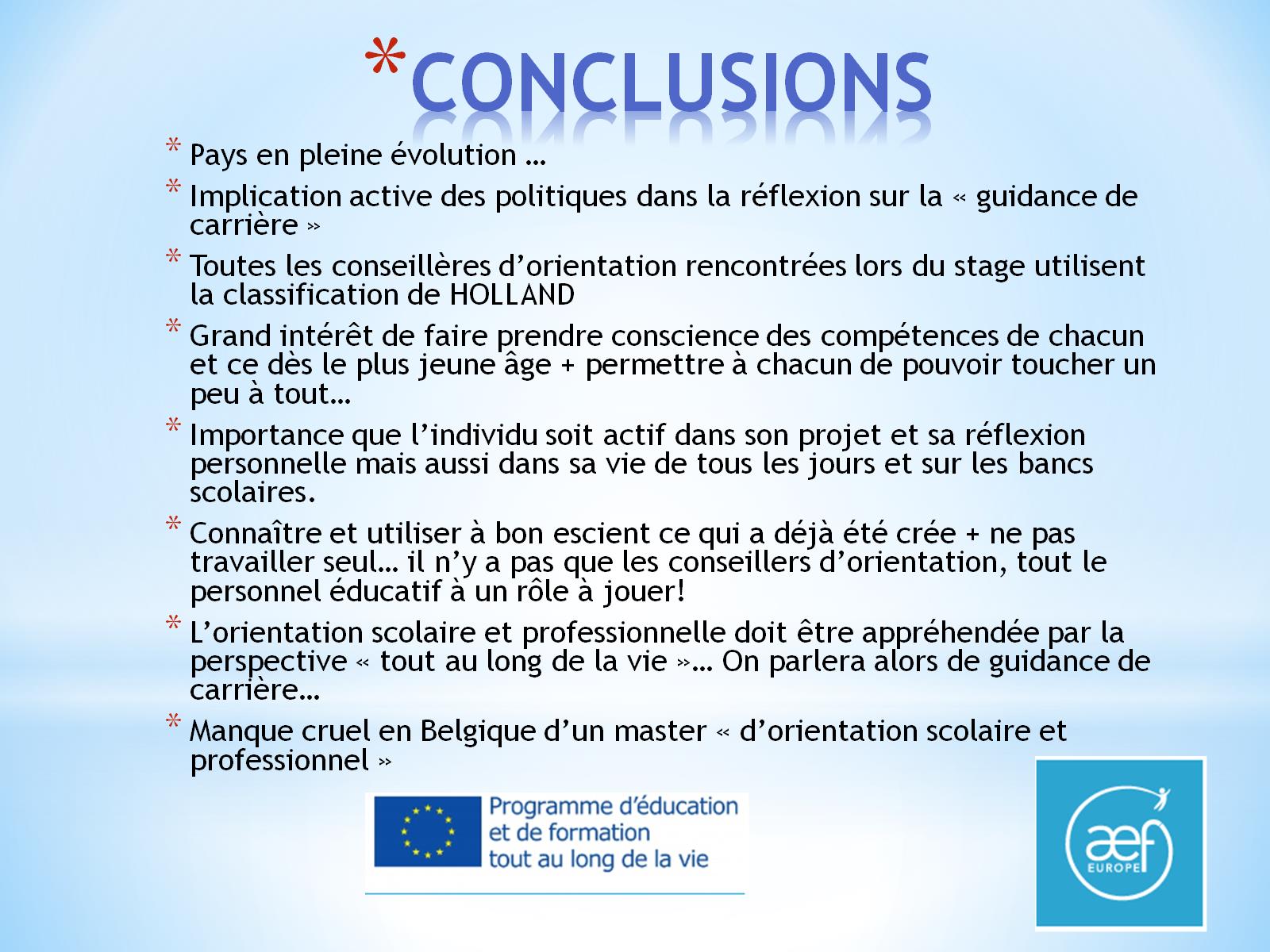 CONCLUSIONS
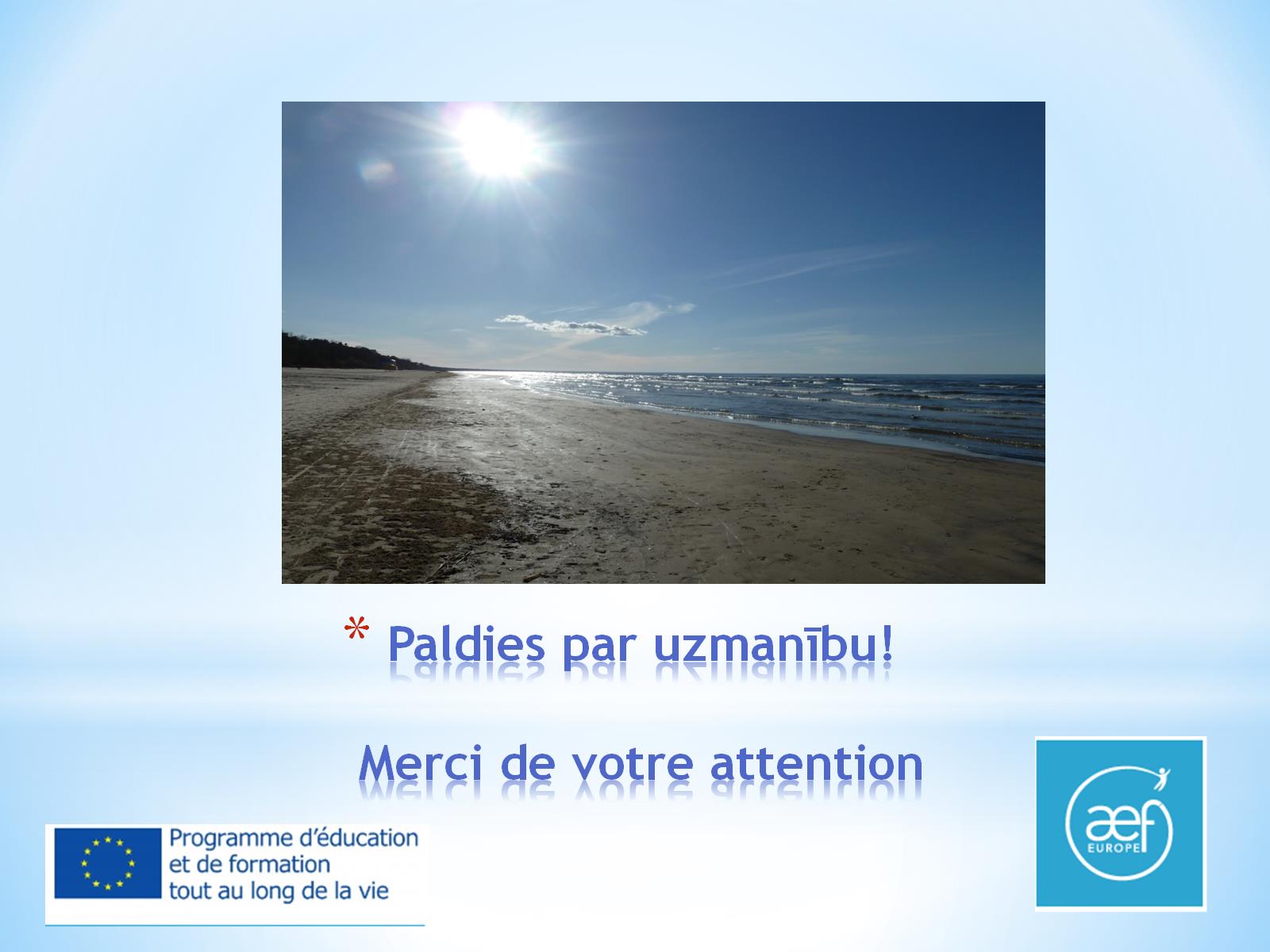 Paldies par uzmanību!Merci de votre attention